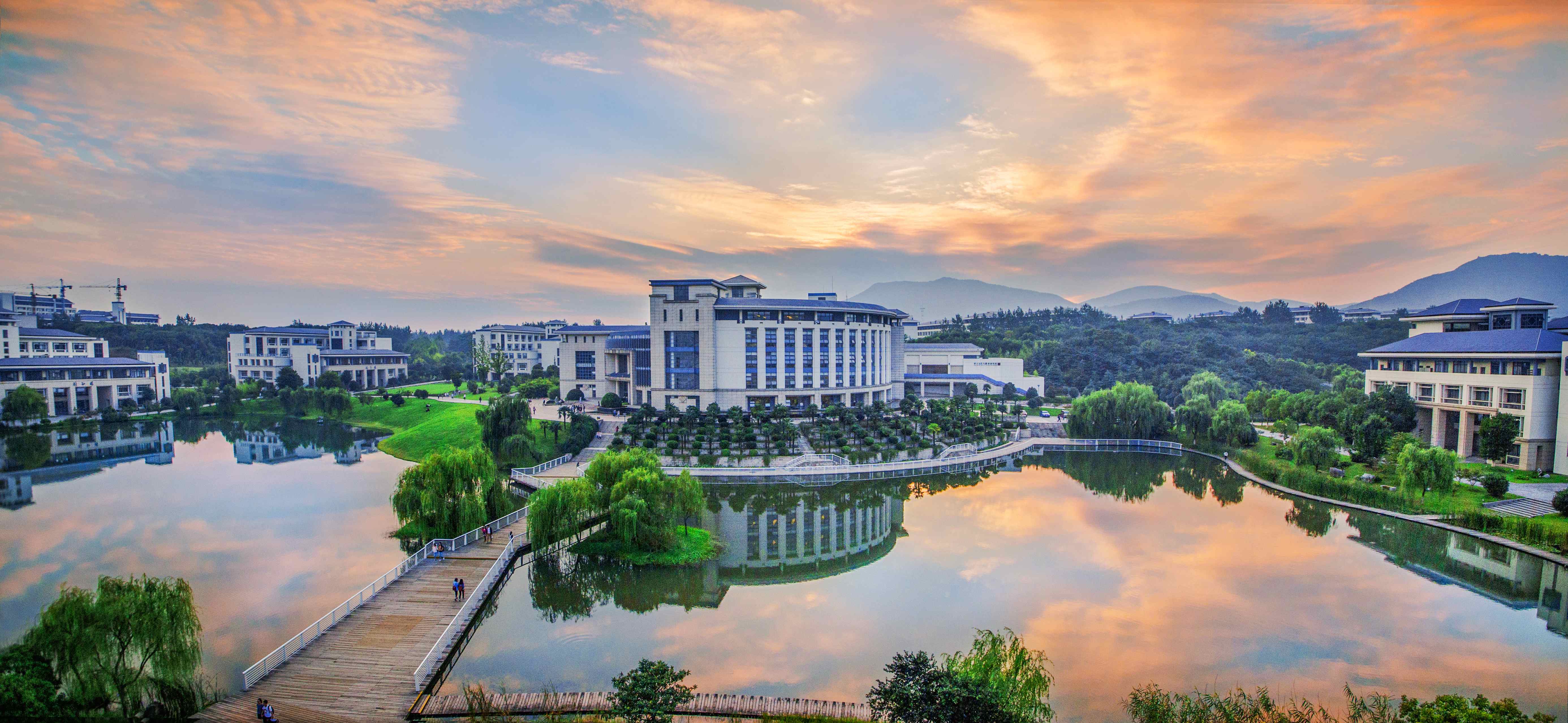 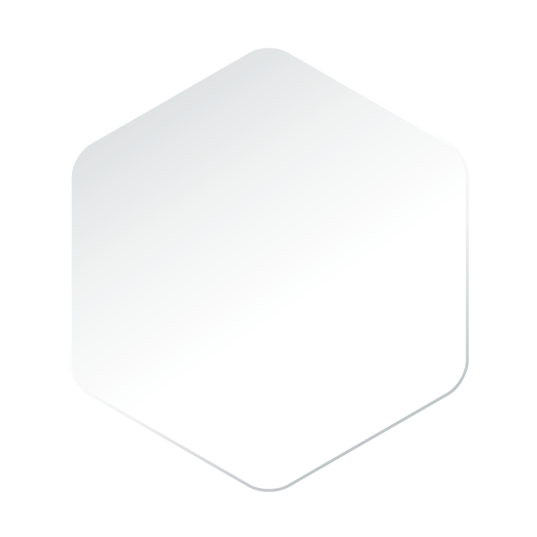 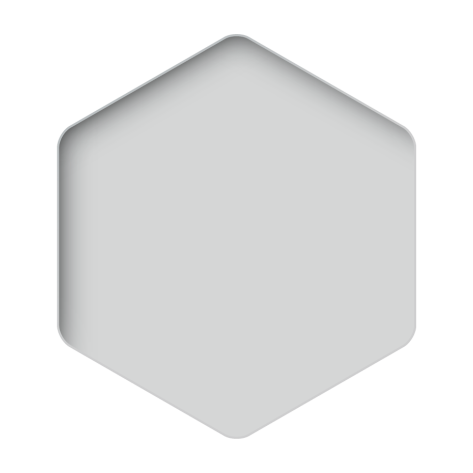 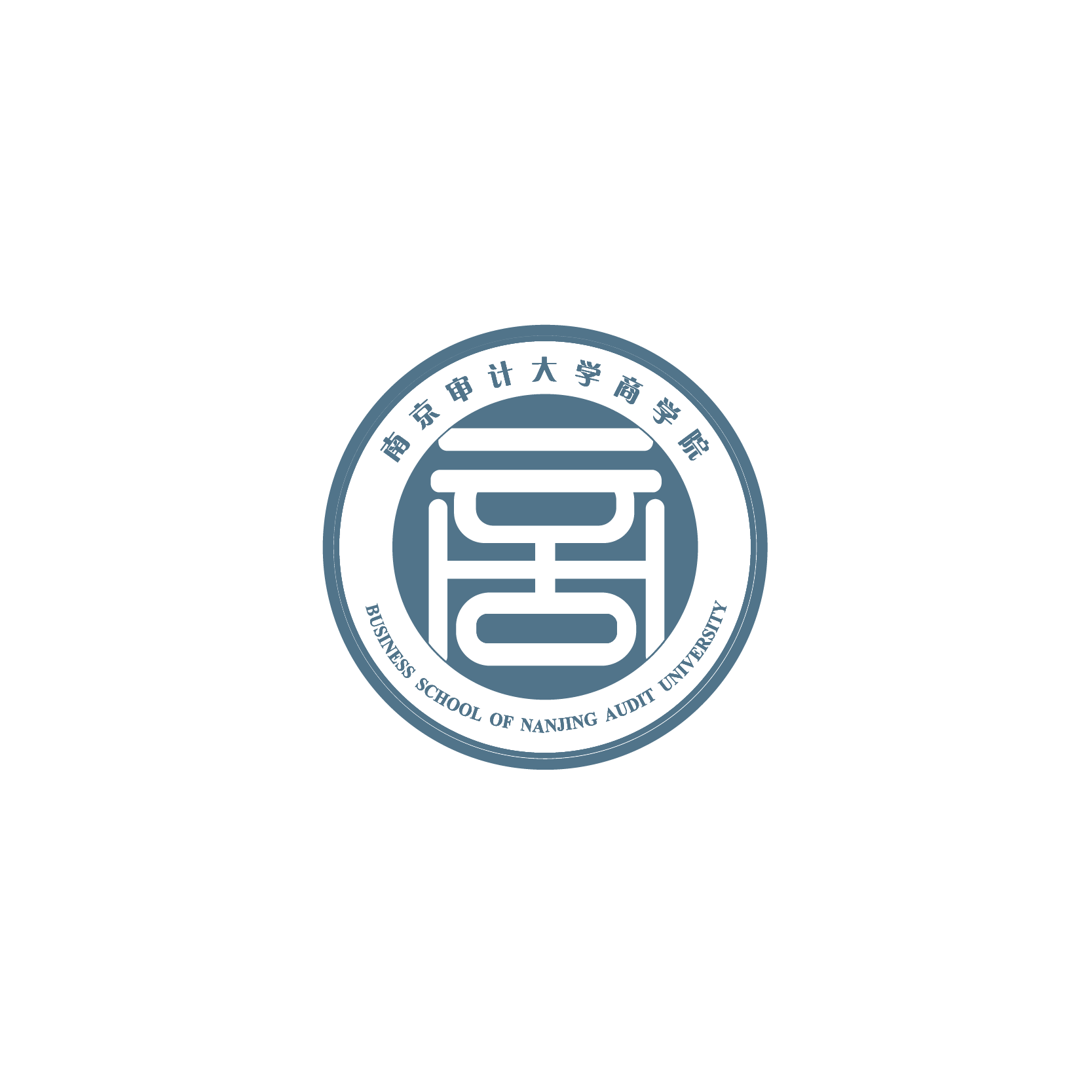 简约PPT模板
南京审计大学商学院
汇报人：商学院
2023年9月
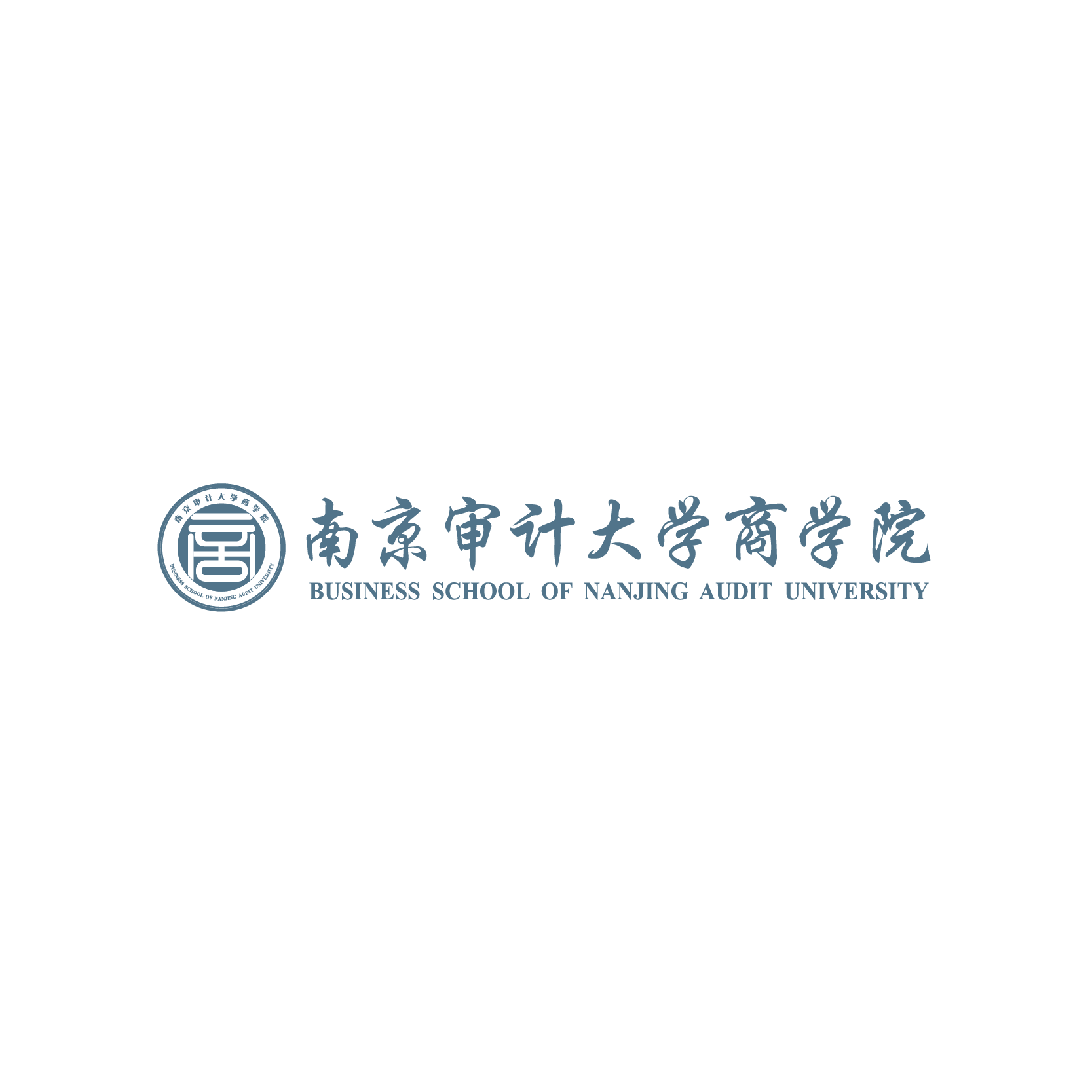 输入内容
输入内容
输入内容
输入内容
输入内容
输入内容
输入内容
输入内容
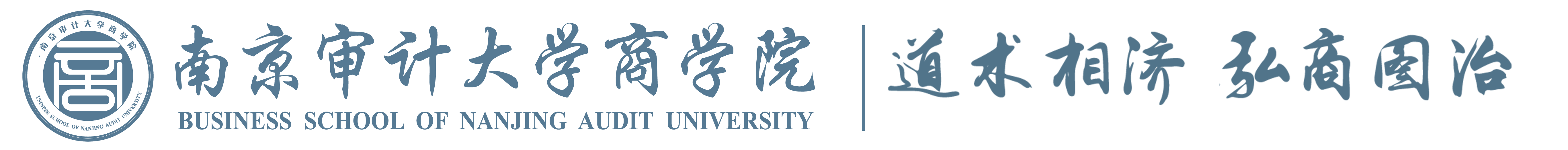 目录
输入内容
输入内容
1
5
3
4
2
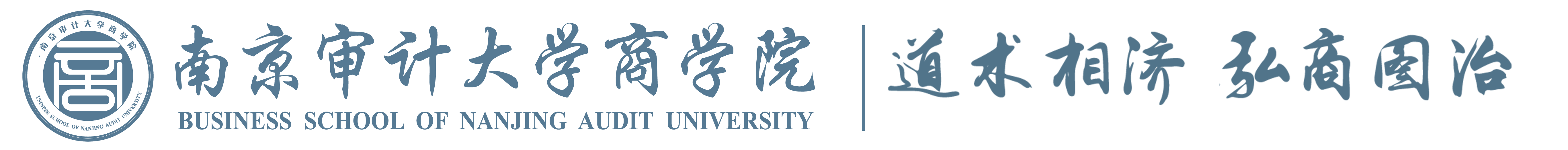 输入内容
输入内容
第一部分
输入内容
输入内容
输入内容
输入内容
输入内容
输入内容
输入内容
输入内容
输入内容
输入内容
输入内容
输入内容
输入内容
输入内容
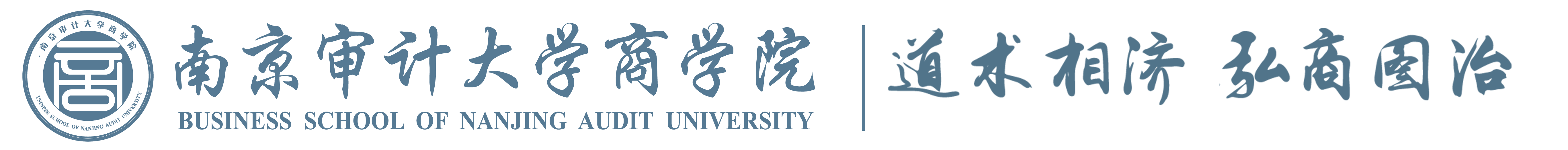 输入内容
输入内容
输入内容
标题
输入内容
输入内容
输入内容
输入内容

输入内容
输入内容
输入内容
输入内容
输入内容
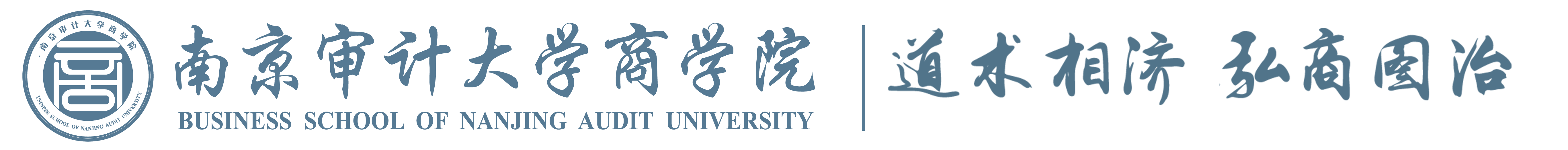 输入内容
输入内容
输入内容
输入内容
输入内容
输入内容


输入内容
输入内容
输入内容
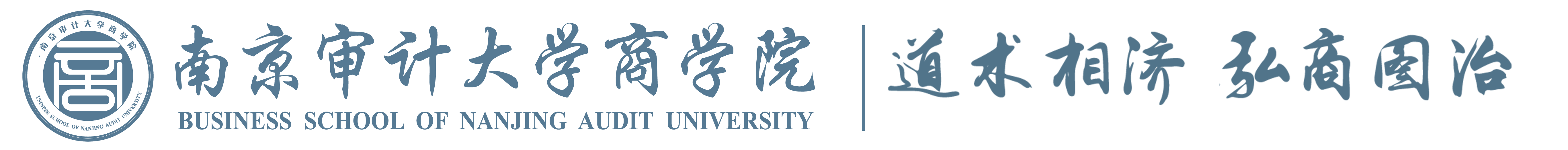 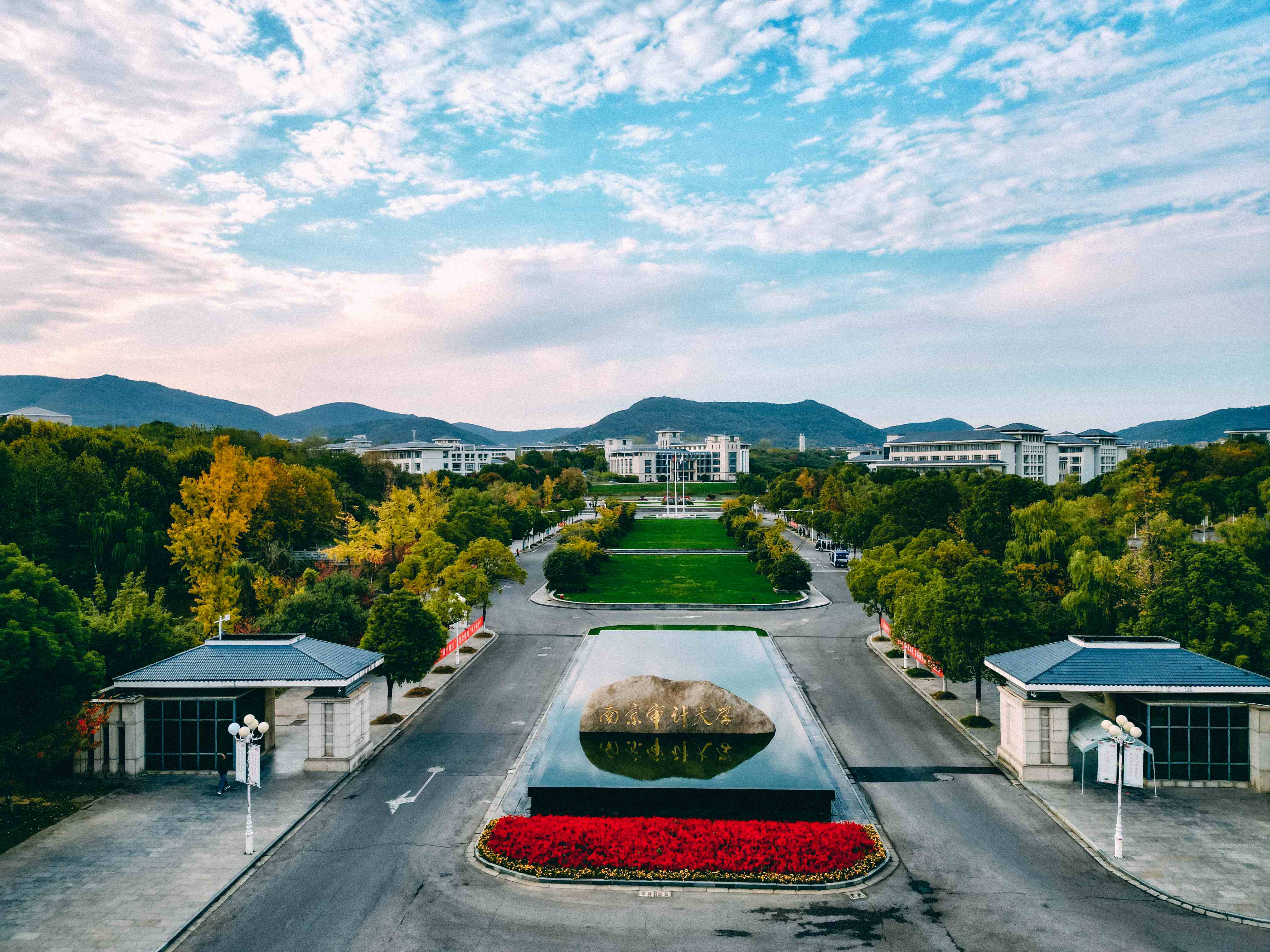 输入内容：
输入内容
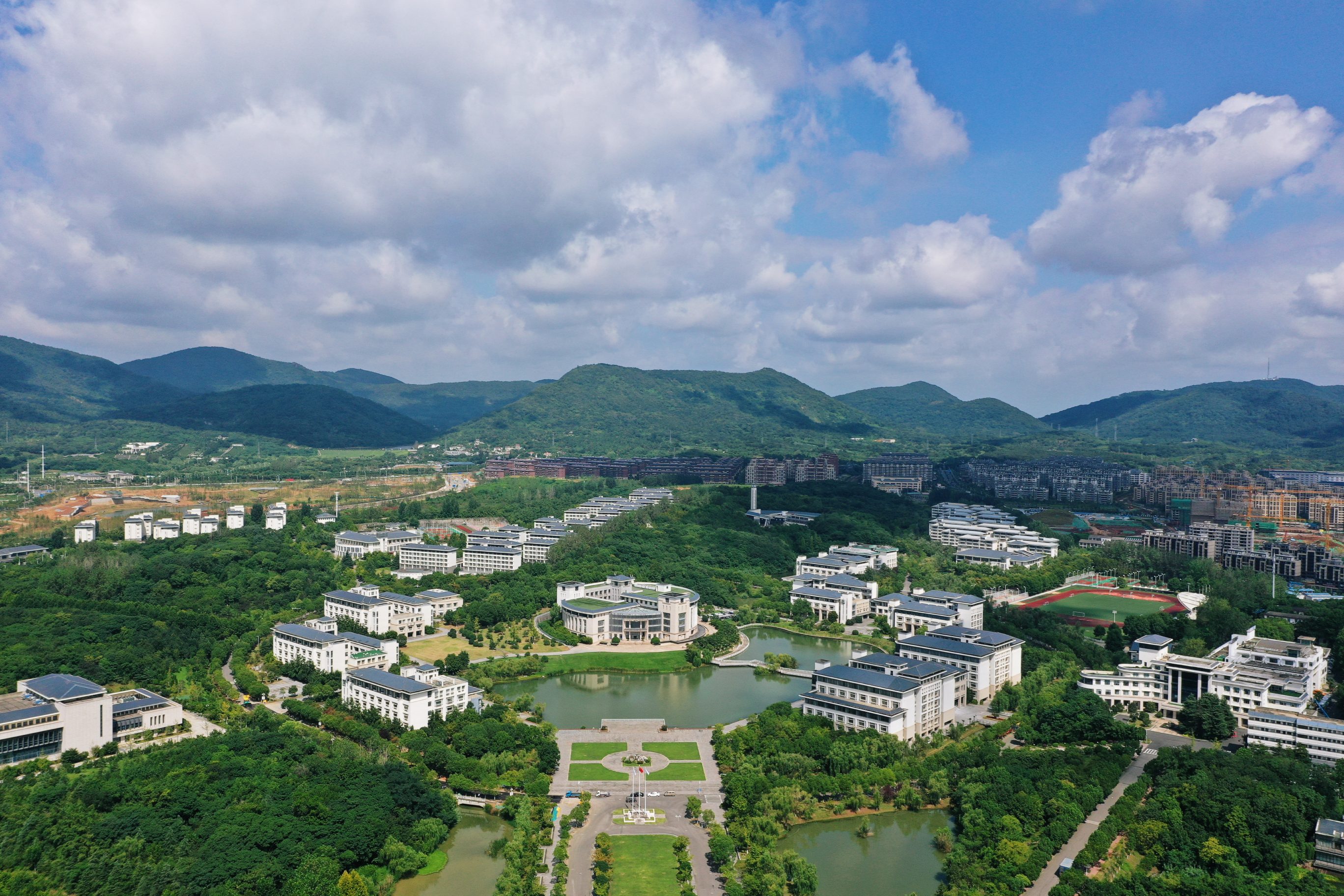 输入内容
输入内容
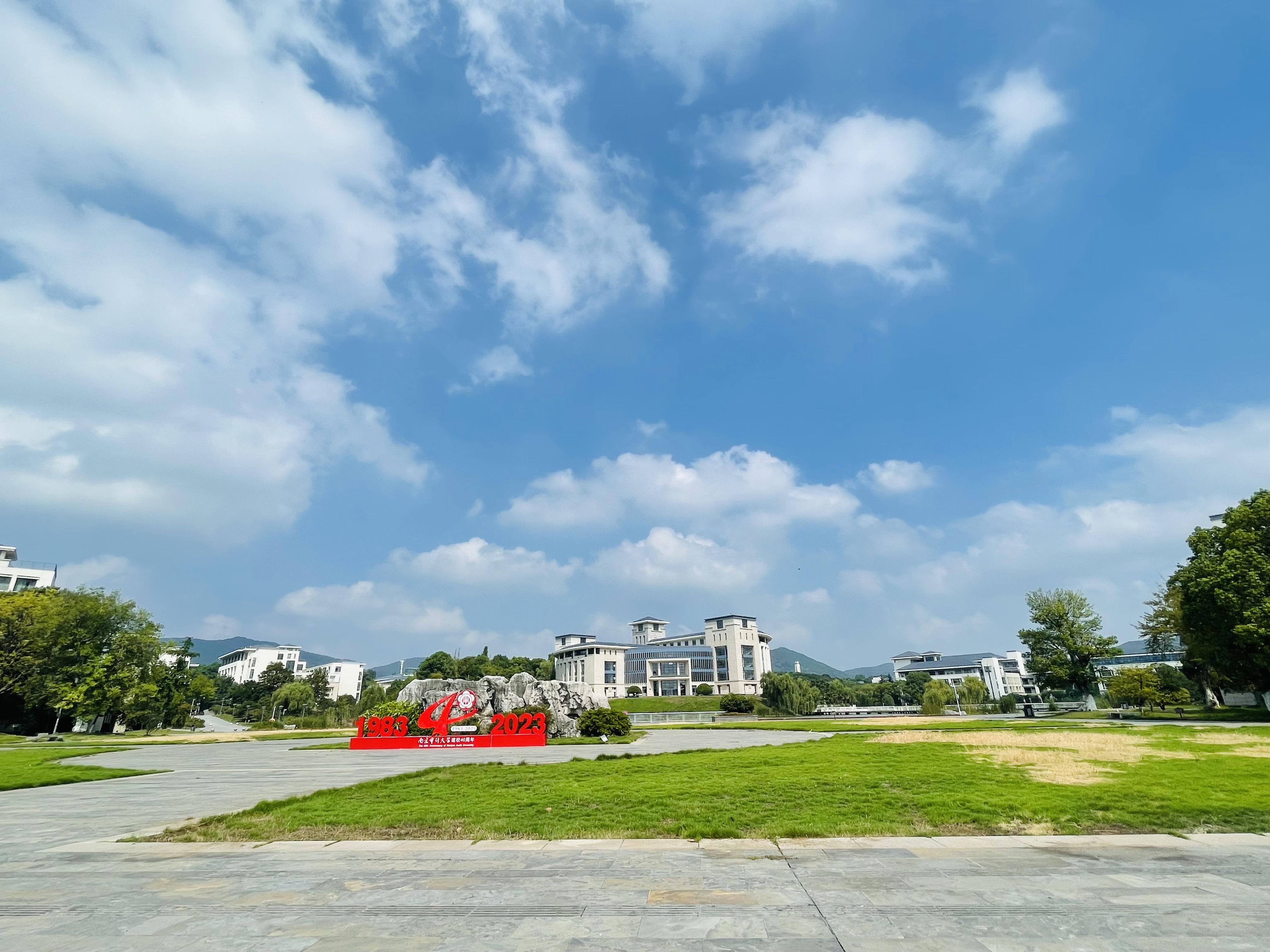 输入内容
输入内容
输入内容
输入内容
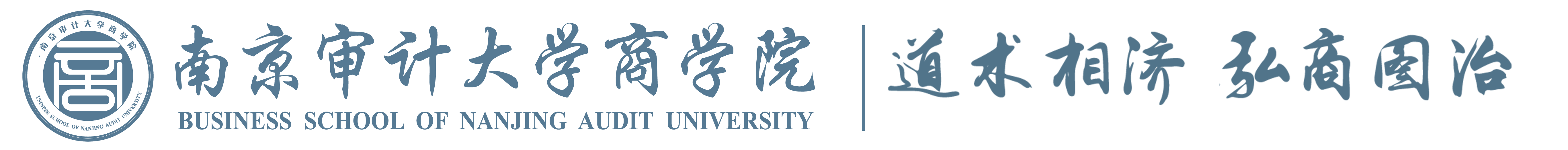 1
2
3
输入内容
输入内容
输入内容
输入内容
输入内容
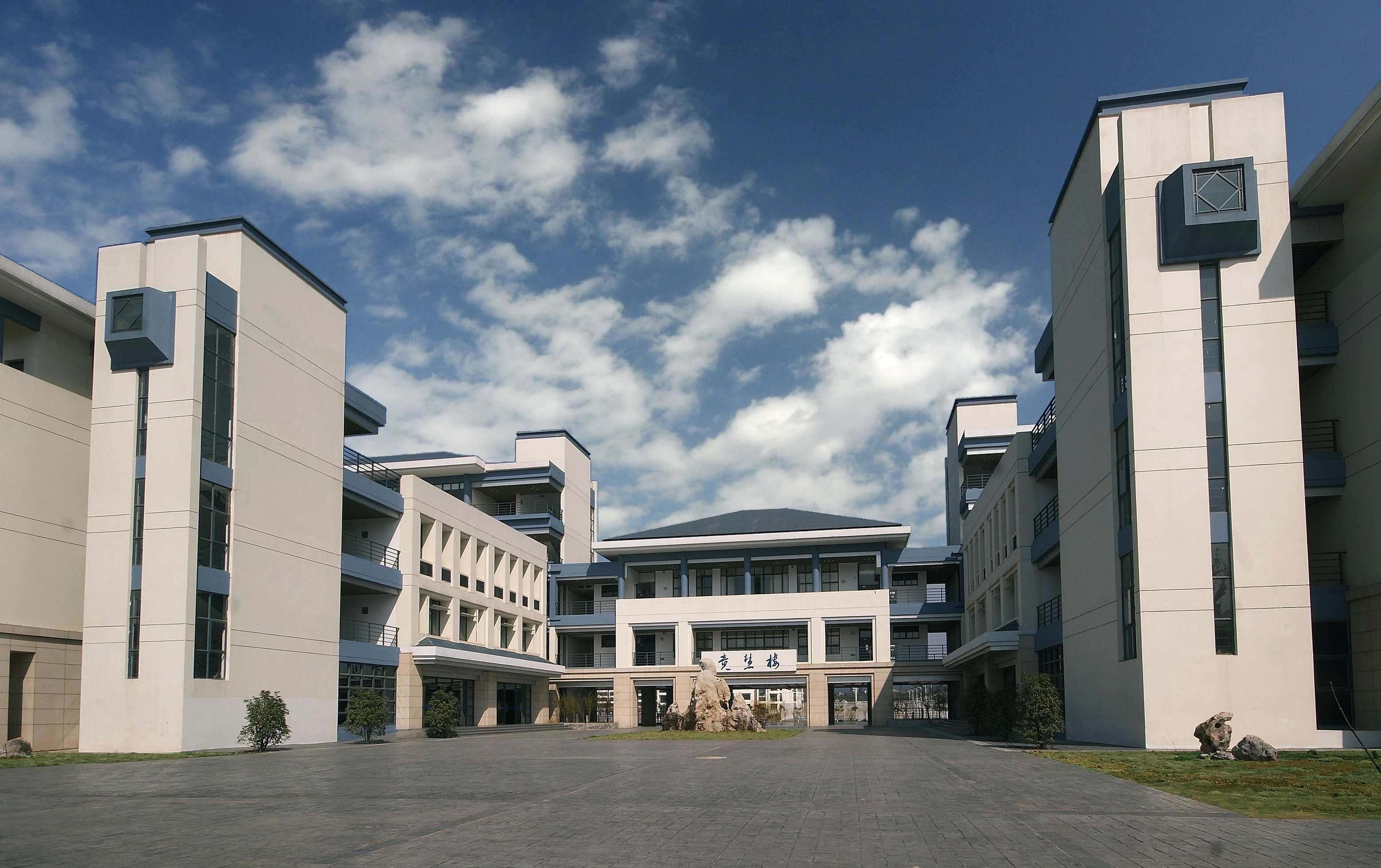 输入
内容
输入内容
输入内容
输入内容
输入内容
输入内容
输入内容
输入内容
输入内容
输入内容
输入内容
输入内容
输入内容
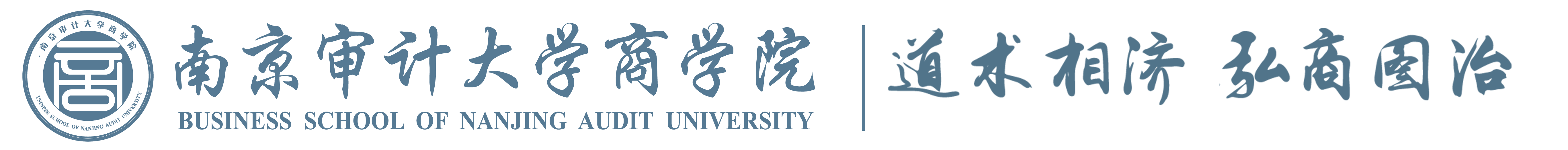 输入内容
1
输入内容
输入内容
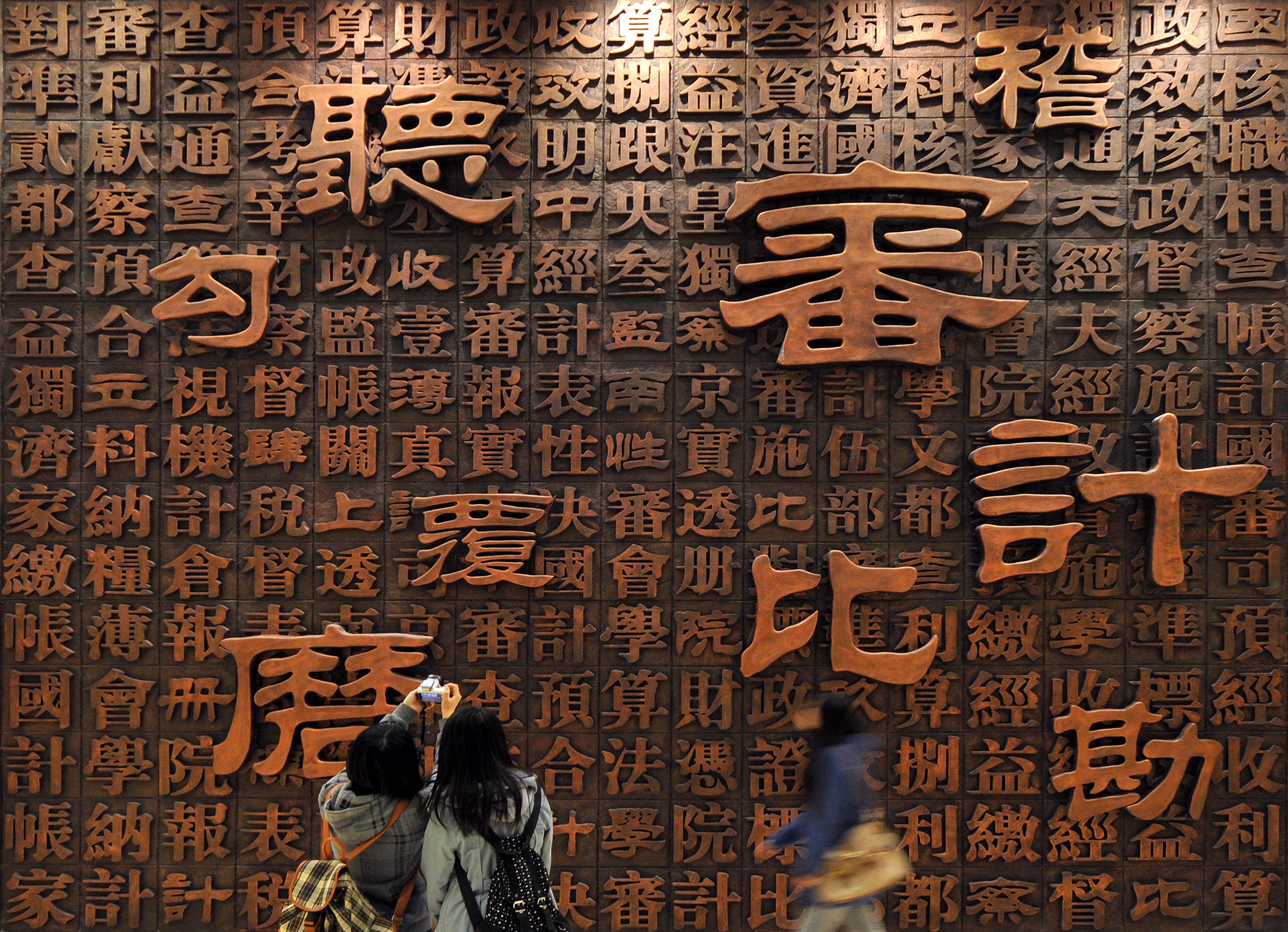 输入内容
输入内容
输入内容
2
输入内容
3
输入内容
输入内容
输入内容
4
输入内容
输入内容
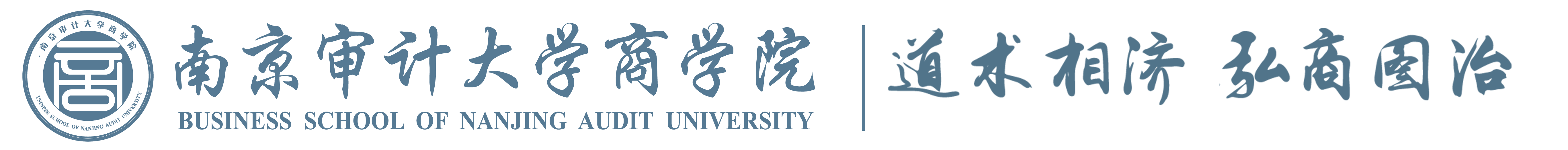 输入内容
输入内容
输入内容
第二部分
输入内容
输入内容
输入内容
输入内容
输入内容
输入内容
输入内容
输入内容
输入内容
输入内容
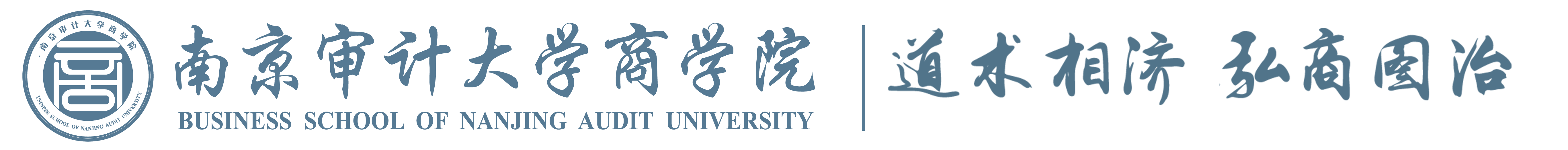 一
二
输入内容
输入内容
四
三
输入内容
输入内容
五
六
输入内容
输入内容
输入内容
输入内容
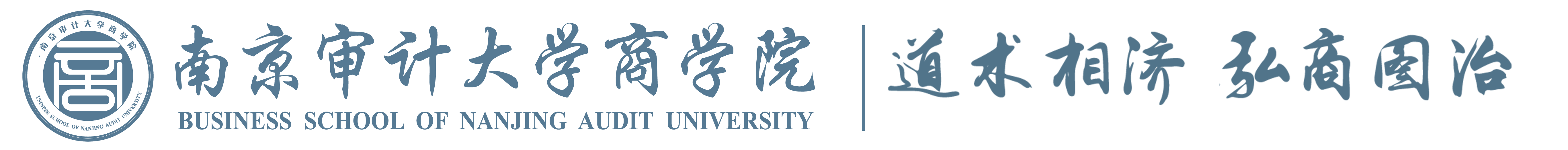 输入内容
输入内容
输入内容
输入内容
输入内容
输入内容
输入内容
输入内容
输入内容
输入内容
输入内容
输入内容
输入内容
输入内容
输入内容
2019年
9月
2020年
9月
2021年
9月
2022年
9月
2023年
9月
输入内容
输入内容
输入内容
输入内容
输入内容
输入内容
输入内容
输入内容
输入内容
输入内容
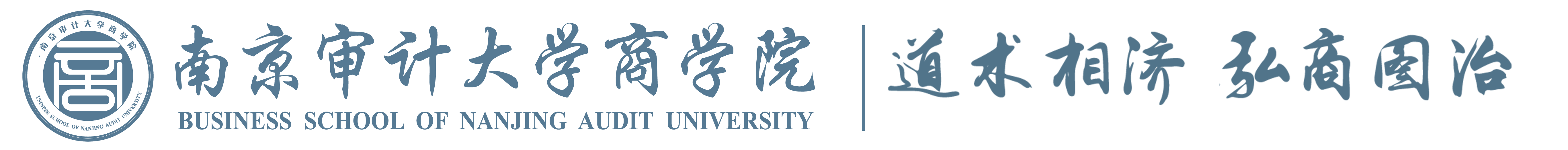 输入内容
输入内容
输入内容
第三部分
输入内容
输入内容
输入内容
输入内容
输入内容
输入内容
输入内容
输入内容
输入内容
输入内容
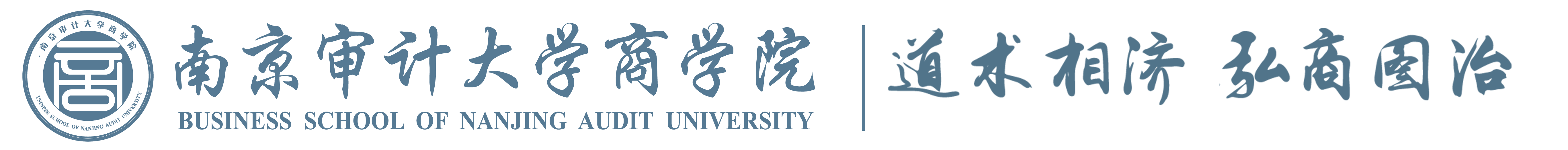 思路四
思路二
思路一
思路三
输入内容
输入内容
输入内容
输入内容
输入内容
输入内容
输入内容
输入内容
输入内容
输入内容
输入内容
输入内容
输入内容
输入内容
输入内容
输入内容
输入内容
输入内容
输入内容
输入内容
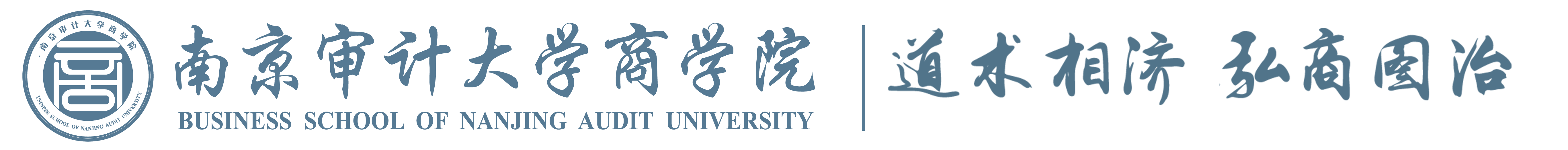 输入内容
输入内容
输入内容
第四部分
输入内容
输入内容
输入内容
输入内容
输入内容
输入内容
输入内容
输入内容
输入内容
输入内容
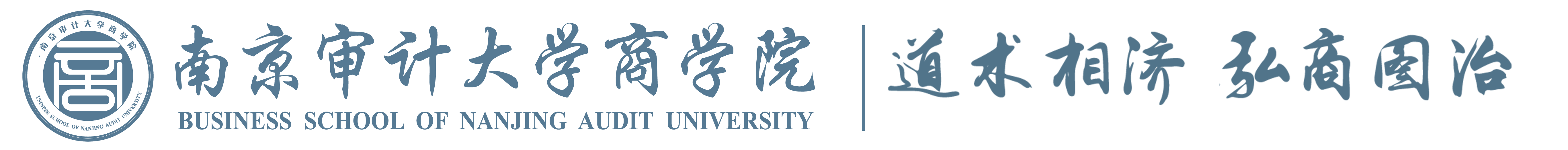 输入内容
输入内容
输入内容
输入内容
输入内容
输入内容
输入内容
输入内容
输入内容
输入内容
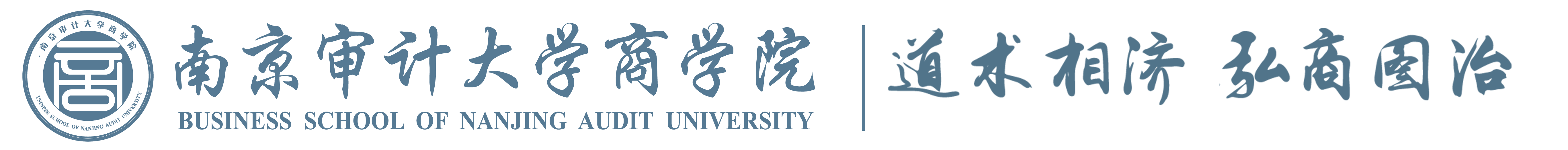 标题
输入内容
输入内容
输入内容
输入内容
输入内容
输入内容
输入内容
输入内容
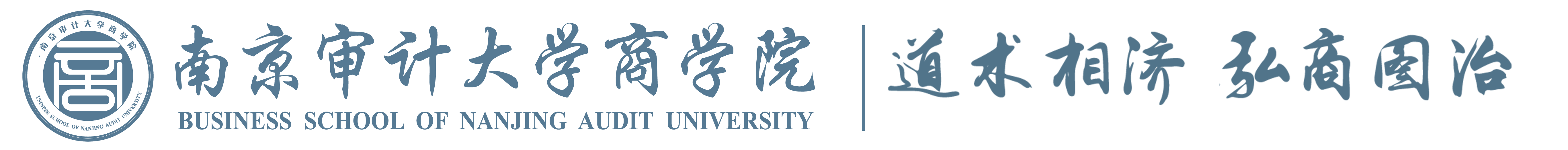 输入内容   输入内容 输入内容   输入内容 输入内容   输入内容 输入内容   输入内容输入内容   输入内容 输入内容   输入内容 输入内容   输入内容 输入内容   输入内容 输入内容   输入内容 输入内容   输入内容 输入内容   输入内容 输入内容   输入内容输入内容   输入内容 输入内容   输入内容 输入内容   输入内容 输入内容   输入内容 输入内容   输入内容 输入内容   输入内容 输入内容   输入内容 输入内容   输入内容 输入内容   输入内容 输入内容   输入内容 输入内容   输入内容
输入内容一
输入内容四
输入内容三
输入内容二
输入内容
输入内容
输入内容
输入内容
输入内容
输入内容
输入内容
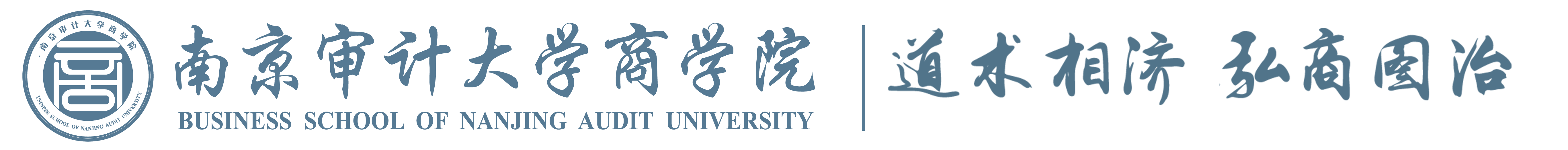 输入内容 输入内容   输入内容 输入内容   输入内容 输入内容   输入内容 输入内容   输入内容输入内容   输入内容 输入内容   输入内容 输入内容   输入内容 输入内容   输入内容 输入内容   输入内容 输入内容   输入内容 输入内容   输入内容 输入内容   输入内容输入内容   输入内容 输入内容   输入内容 输入内容   输入内容 输入内容   输入内容 输入内容   输入内容 输入内容   输入内容 输入内容   输入内容 输入内容   输入内容 输入内容   输入内容 输入内容   输入内容 输入内容
标题
输入内容
输入内容
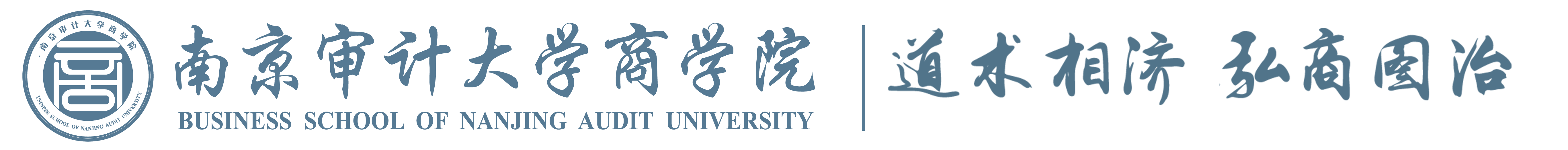 输入内容
1
输入内容
2
输入内容
输入内容
3
输入内容
4
输入内容
5
输入内容
6
输入内容
输入内容
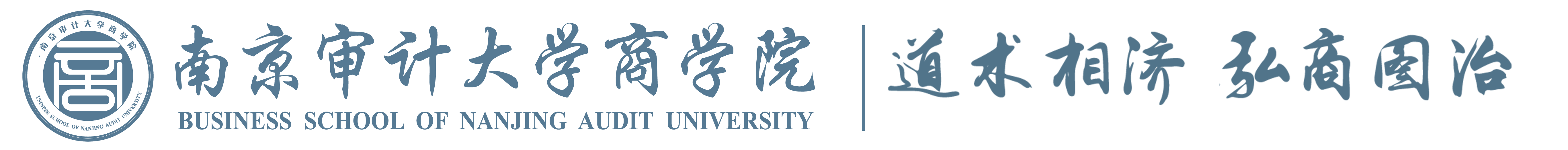 THANKS!
输入内容
输入内容
输入内容
输入内容
输入内容